Survival Analysis approach in evaluating the efficacy of ARV treatment in HIV patients at the Dr GM Hospital in Tshwane, GP of S. Africa
Marcus Motshwane
Dept. of Statistics
University of Limpopo
Pretoria-S.A.
Background
Survival analysis is aimed at estimating the probability of survival, relapse or death that occurs over time 
Relevant in clinical studies evaluating the efficacy of treatments in humans or animals
Commonly deals with rates of mortality and morbidity
Problem statement
The efficacy of ARV treatment at Dr G Mukhari hospital is favourable, but not clear as to the extend they are helpful to patients

Survival analysis, a scientific statistical tool is conducted to-

      -model ARV treatment efficacy in HIV  	patients
      -confirm the association between
       survival or not of patients after ARV 	treatment
Data Analysis
2007-2011 raw data

318 HIV/AIDS cases

24 variables selected

STATA (12), SAS (9.2) & SPSS(21)
Year
No. of days on ARV
Age (Years)
Residential Area
CD4 Count
Viral Load
Survival function
Used to describe the time-to-event concept for all patients.
This is the probability of an individual to survive beyond time “x”and is defined as : 

Is a non-increasing function with a value of 1 at the origin and 0 at infinity.
This is the case here with 1 at four days (4) and zero at the end of (1781) days, meaning that there is conformity with the survival function.
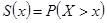 Kaplan-Meier Estimate
Kaplan-Meier estimate (cont)
It is an estimator of the survival function- also called the product limit estimator
It is a function of the probability of survival plotted against time
In the ith interval, the probability of death can be estimated by:
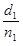 Kaplan-Meier (cont)
The estimated survival probability is: 
            = π
Where, 
“d” = number of deaths observed at
            time “t”
-   “n”=the number of patients at risk
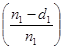 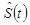 Kaplan-Meier (cont)
All patients were alive at time t=o
They remained so until the first patient died after four (4) days. 
The estimate of the probability of surviving at zero is 1.0
The estimate of the survival function is thus:      
   at  t=o
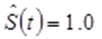 The log-rank test
The log-rank test (cont)
The observed values are different   from the expected values 
Produce a highly significant chi-squared value (P < 0.05). 
The null hypothesis is rejected at the 5% level of significance 
Survivor functions of the two groups are not the same.
Hazard function
Hazard function
It is the proportion of subjects dying or failing in an interval per unit of time
As days pass, the number of patients dying also increases
It is an increasing function as opposed to the non-increasing function of the Kaplan-Meier survival estimate.
Cox survival curve
Cox survival curve
The graph of the estimated baseline survivor function
The Cox approach is the most widely used regression model in survival analysis 
The probability of survival is 1 at time t=0
Drops to “0” as the number of days elapses to maximum of 1781.
Cox regression model
Cox reg.model (cont)
It asserts that the hazard rate for the  ith subject in the data is 


The model is thus:
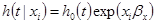 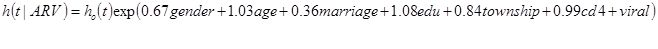 Cox reg.model (cont)
Since P> 0.05 for gender, age, education, township, cd4 count and viral load,
No significant statistical difference amongst these variables with regard to the predictor variable, days ARV.
Conclusion
92%(292/318) were alive after ARV treatment as compared to 8%(26/318) that died
At the 5% level of significance, significant hazard ratios were characterised by hazard ratios that are significantly different from “1”, and 95% confidence interval (CI)

ARV had a significant statistical impact on AIDS patients’ survival
Overall mortality rates have decreased
IN MEMORY
Mrs Obama
FINALLY
THANK YOU